当セミナーは岐阜県の補助を受けて実施します。
参  加
地震・水害・コロナ　～災害リスクに備える経営を～
無  料
事業継続力
強化計画セミナー
新年に発生した能登半島地震は多くの被害をもたらしました。地震だけでなく、豪雨や新型感染症などの突発的な災害も事業に大きな影響を与える可能性があります。
そのため、災害に備えた事前対策や発生時の即応体制を考えた「事業継続力強化計画」は、災害後に迅速に復旧し事業を再建する上で非常に重要です。
いつ起こるかわからない災害から、会社や従業員を守れますか？この機会に考えてみてはいかがでしょうか。セミナーは実際に自社のリスクを洗い出し、計画策定を行う実践的な内容となっています。
開催日：１０月１１日（金）13時30分～15時00分
会　場：関市西商工会
　　　　〒５０１－２６０３　　関市武芸川町八幡１４４３－４
講　師：事業継続推進機構認定　事業継続主任管理士　伊藤哲夫　氏
内　容：簡易版の事業継続力強化計画の策定手順、質疑応答
「事業継続力強化計画」には国の認定制度があり、認定により以下の優遇策を受けられることができます。
金融支援➡➡日本政策金融公庫の低利融資、信用保証の別枠など、計画の取組に関する資金調達支援
税制優遇➡➡認定計画に従って、取得等をした対象設備について、取得価額の２０％の特別償却
優先採択➡➡計画認定を受けた事業者は、ものづくり補助金等の審査の際に加点
損害保険会社等の支援➡➡連携をいただける企業や地方自治体等からの支援措置
社会的信用➡➡認定企業に活用いただけるロゴマーク
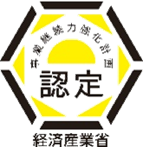 事業継続力強化計画セミナー申込書
※必要事項をご記入の上、所属商工会へお申し込みください。
申込締切日：１０月４日迄
※ご記入いただいた個人情報は、本セミナーの運営以外の目的で使用することはありません。
関市西商工会　TEL：0575-46-3631　FAX：0575-46-3890
関市東商工会　TEL：0575-49-2661　FAX：0575-40-0022
郡上市商工会　TEL：0575-66-2311　FAX：0575-66-2312
お申込み及び
お問合せ